玉米
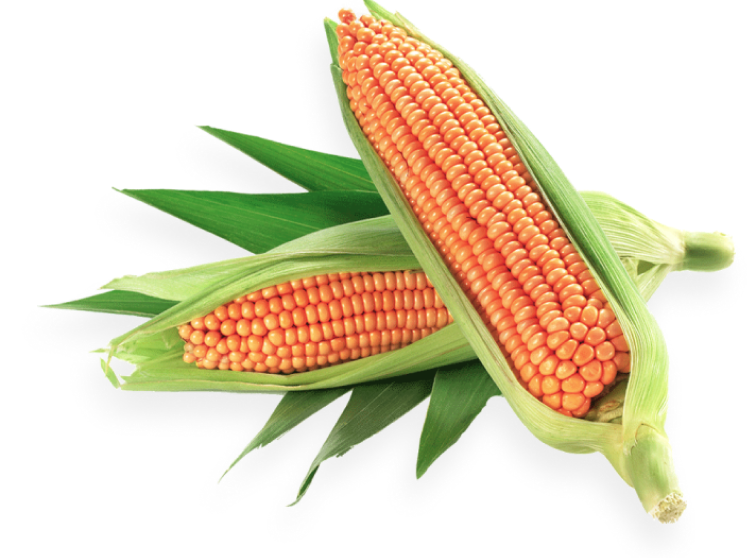 不同品種的玉米
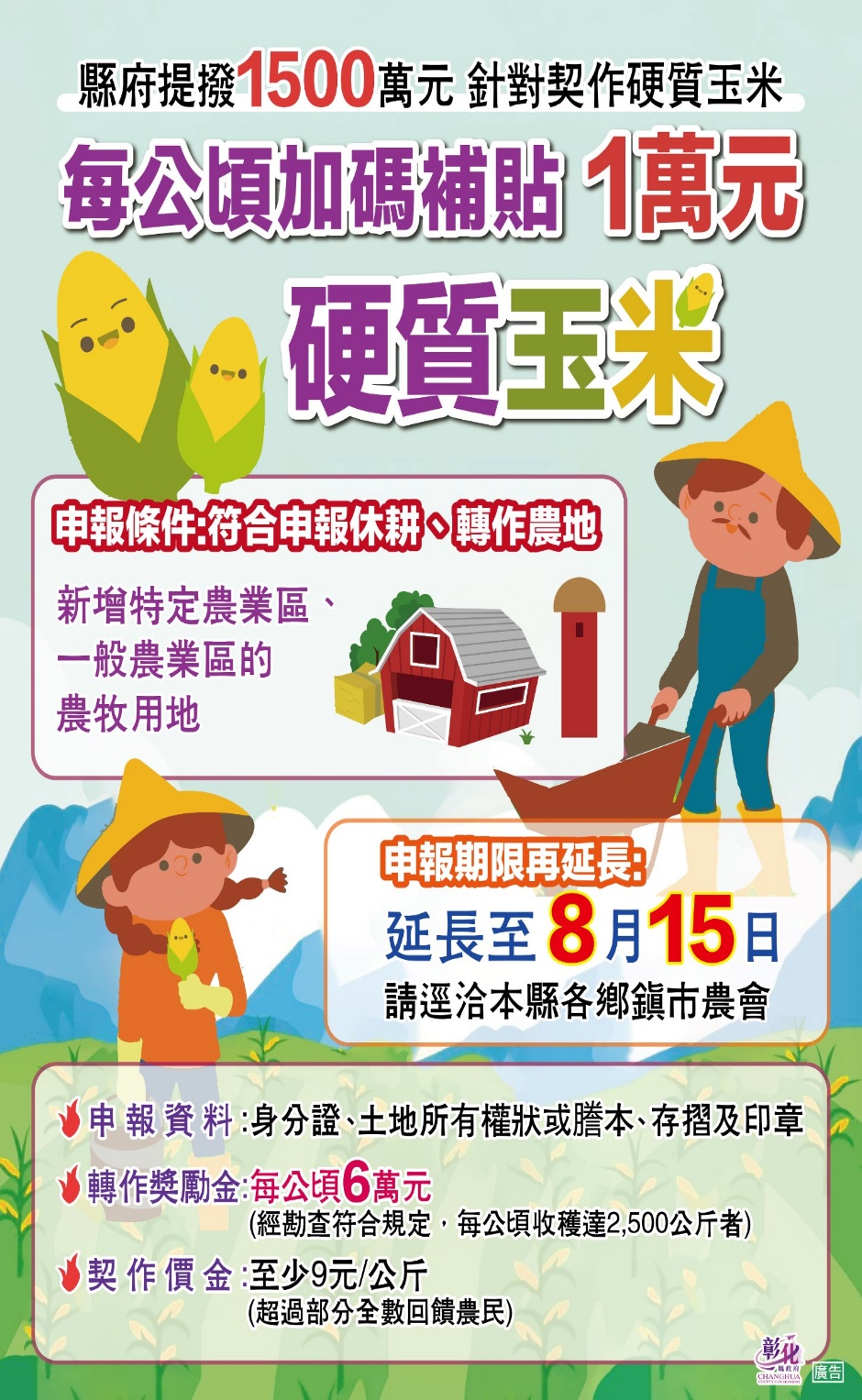 認識玉米
https://www.youtube.com/watch?v=vMwx-TQvZ8M
玉米筍和玉米 https://www.youtube.com/watch?v=rDwwjHj3wDw
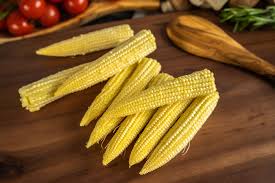 你有吃過哪些用玉米做的食物？
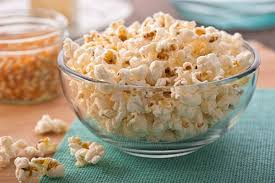 你有吃過哪些用玉米做的食物？
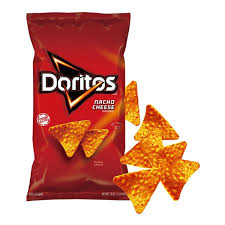 你有吃過哪些用玉米做的食物？
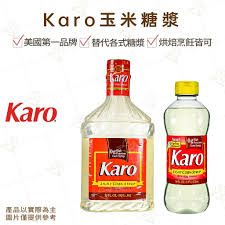 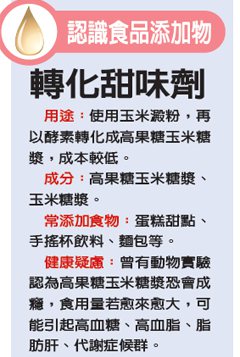 玉米的廣泛用途   https://grains.org.tw/%E7%8E%89%E7%B1%B3%E7%9A%84%E5%BB%A3%E6%B3%9B%E7%94%A8%E9%80%94/
玉米的廣泛用途
玉米好處有哪些？
玉米好處一：維持消化道健康
玉米富含膳食纖維，可促進腸道蠕動，幫助排便及維持消化道機能。
     延伸閱讀：【膳食纖維的3大功效】食物排行有哪些？一天攝取量、如何吃一次看懂
玉米好處二：促進新陳代謝
玉米富含維生素B群，可幫助維持體內正常能量代謝。
    延伸閱讀：累就吃B群？到底B群什麼時候吃？營養師公開B群功效、副作用、正確吃法！
玉米好處三：調節生理機能
玉米富含鉀、鎂等礦物質，有助於調節體液及電解質平衡，並幫助維持肌肉及神經的正常功能。
     延伸閱讀：
         1.【含鉀食物排行榜】鉀離子正常值多少最好？這6個鉀離子食物必須懂
         2.【高「鎂」食物指南】營養師揭秘鎂的5大功效及保健食品何時吃最好
玉米好處四：維持晶亮健康
    黃玉米含有 β-胡蘿蔔素、葉黃素及玉米黃素等營養素，幫助維持在暗處的視覺。
玉米有禁忌（壞處）嗎？
玉米的營養價值十分豐富，但由於主要熱量來源為澱粉，攝取過量時仍會造成體重及血糖上升。
因此減重者及糖尿病患者仍應控制玉米攝取量，選擇清蒸、水煮等方式烹調，並取代正餐部分主食，避免攝取過量。
另外，玉米的鉀、磷含量較高，腎臟病患者不宜大量食用，且烹調方式以水煮為佳，避免引發高血鉀、高血磷等問題。
如何挑玉米？https://www.facebook.com/watch/?v=2112085632139273
1. 玉米鬚外觀
玉米鬚與玉米粒相連，呈現淡黃色且帶有光澤者，熟度與新鮮度皆恰到好處；若玉米鬚成綠色表示尚未成熟，甜度可能較低；若呈現乾燥、枯黃且較鬆散，則可能較不新鮮。
2. 外葉外觀
外葉呈現鮮綠色的玉米較為新鮮，若外葉枯黃則表示過熟，可能已流失水份，口感較差。此外，若外葉有黑色斑點，內部玉米顆粒可能已受到蟲蛀，挑選時可稍微翻開外葉檢查。
3. 玉米粒外觀
略將外葉撥開，檢查玉米粒是否呈金黃色、飽滿且排列整齊，若玉米粒顏色較深，且有凹陷、乾癟的玉米粒，則表示玉米已不新鮮。
4. 觸感
新鮮玉米觸感緊實，挑選時可輕壓玉米芯，選擇觸感較緊實、米粒較飽滿之玉米，較新鮮且口感較佳。
5. 氣味
挑選時聞聞看玉米是否有不良氣味，若有異味表示玉米可能已腐壞。
玉米一年四季都有嗎？
台灣的玉米筍產地集中在中部，如台中市、彰化縣、南投縣、雲林縣等地，基本上一年四季都是產期。 只是因為氣候因素，夏天成長期約50～60天，冬天則需70～80天。